Könyvtárak a digitális ökoszisztémában
Vas Gábor Tamás
2025.
Digitális ökoszisztéma
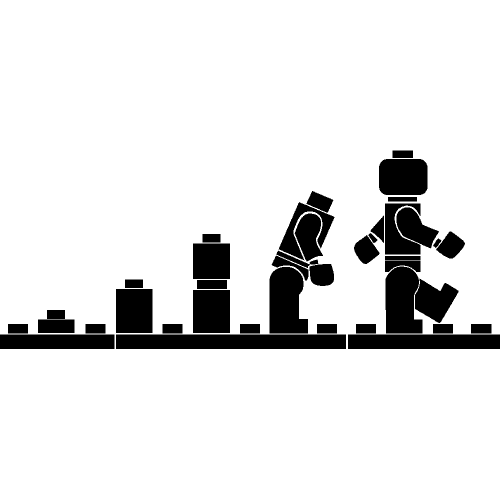 Emberi célokat szolgál, és a problémák megoldására irányul, amely evolúciója során folyamatos változás újabb és újabb generációkat eredményez.
Digitális ökoszisztéma
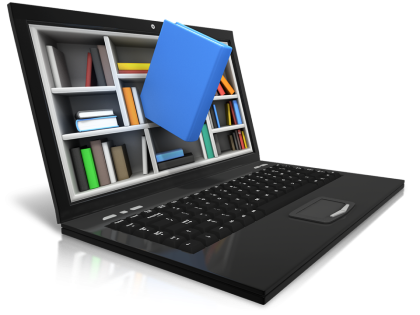 Strukturális alkotóelemei:
Centrális elem a felhasználó (mi/HW/SW)
Médiumok, eszközök (HW) 
Alkalmazások, platformok (SW)
Médiumok átalakulása - Paradigmaváltás
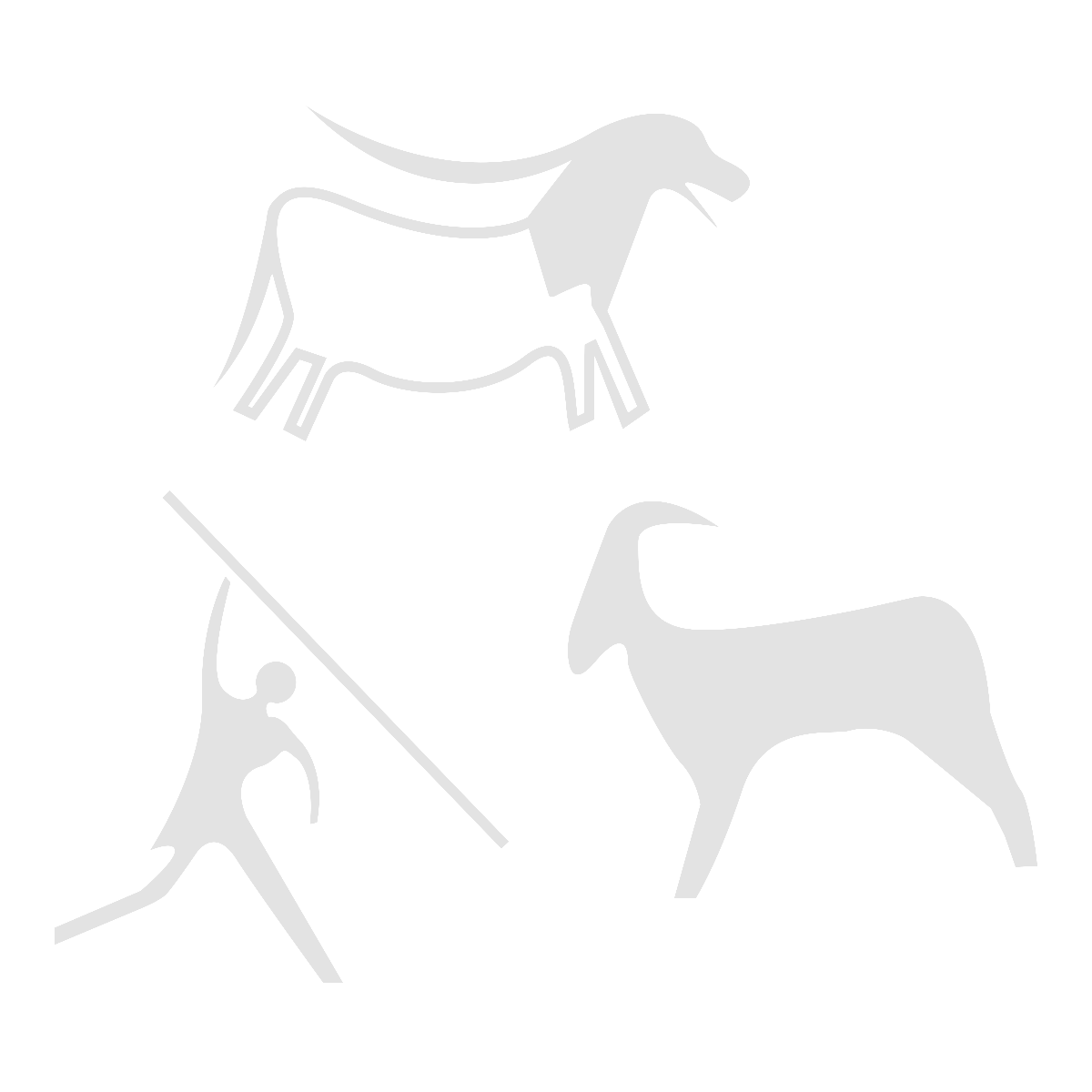 Barlangrajztól a hardverekig:
Az információ rögzítése,
Az információ közlése, 
Információ birtoklása a tudás,
A válaszhoz vezető út a tudás!
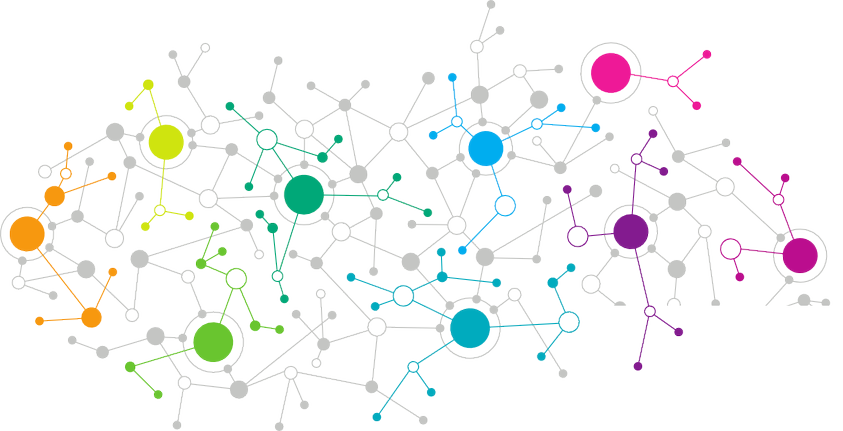 IKT
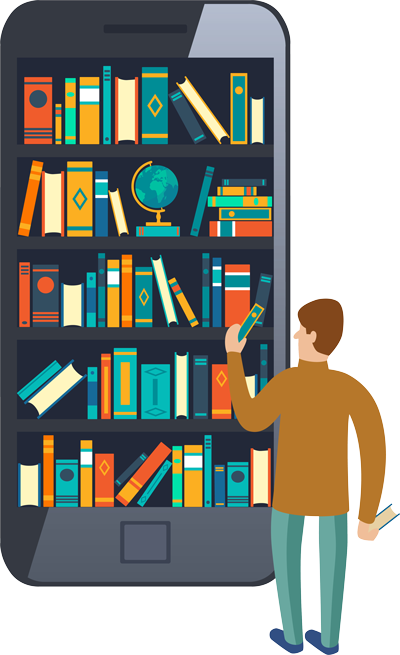 Fordulópont:
A könyvek hatással vannak az elme működésére,
A számítógépek is hatnak gondolkodásunkra,
Közgyűjtemények változása.
Digitális transzformáció
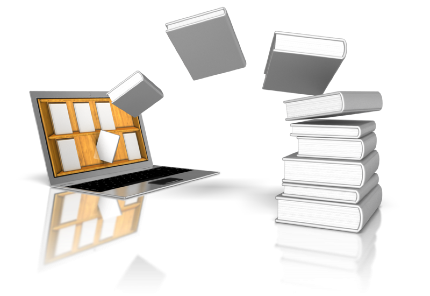 Könyvtári ökoszisztéma:
Materiális
Olvasó (látogató),
Könyvtár,
Gyűjtemény,
Humánerőforrás,
IKT HW,
Infrastruktúra,
stb.
Digitális transzformáció
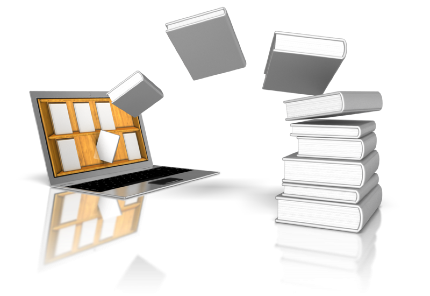 Könyvtári ökoszisztéma:
Digitális
Virtuálisterek (web, cloud),
Humánerőforrás (DigiComp),
IKT SW (IKR, APP),
Szolgáltatások (belső, külső),
Behálózottság (SEO),
stb.
Digitális transzformáció ≠ 
Digitális optimalizálás
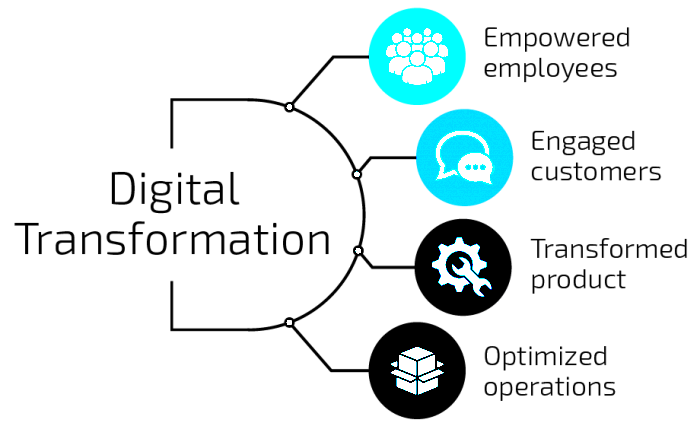 Digital transformation:
Nagy léptékű IT modernizáció
Számítási felhő
Adatbank
Az analóg folyamatok radikális változtatása
Digitális transzformáció ≠ 
Digitális optimalizálás
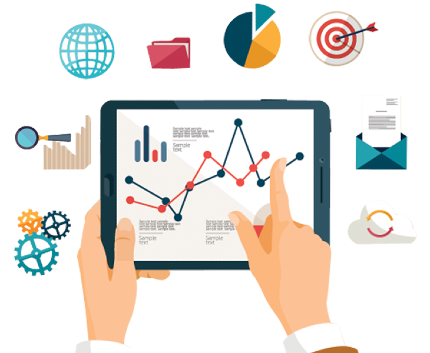 Digitális optimalizálás (Digitalizálás):
Analógból transzformáljuk,
A digitális másolat,
Modernizáció (online szolgáltatás),
Digitális ID (DÁP),
Digitális transzformáció ≠ 
Digitális optimalizálás
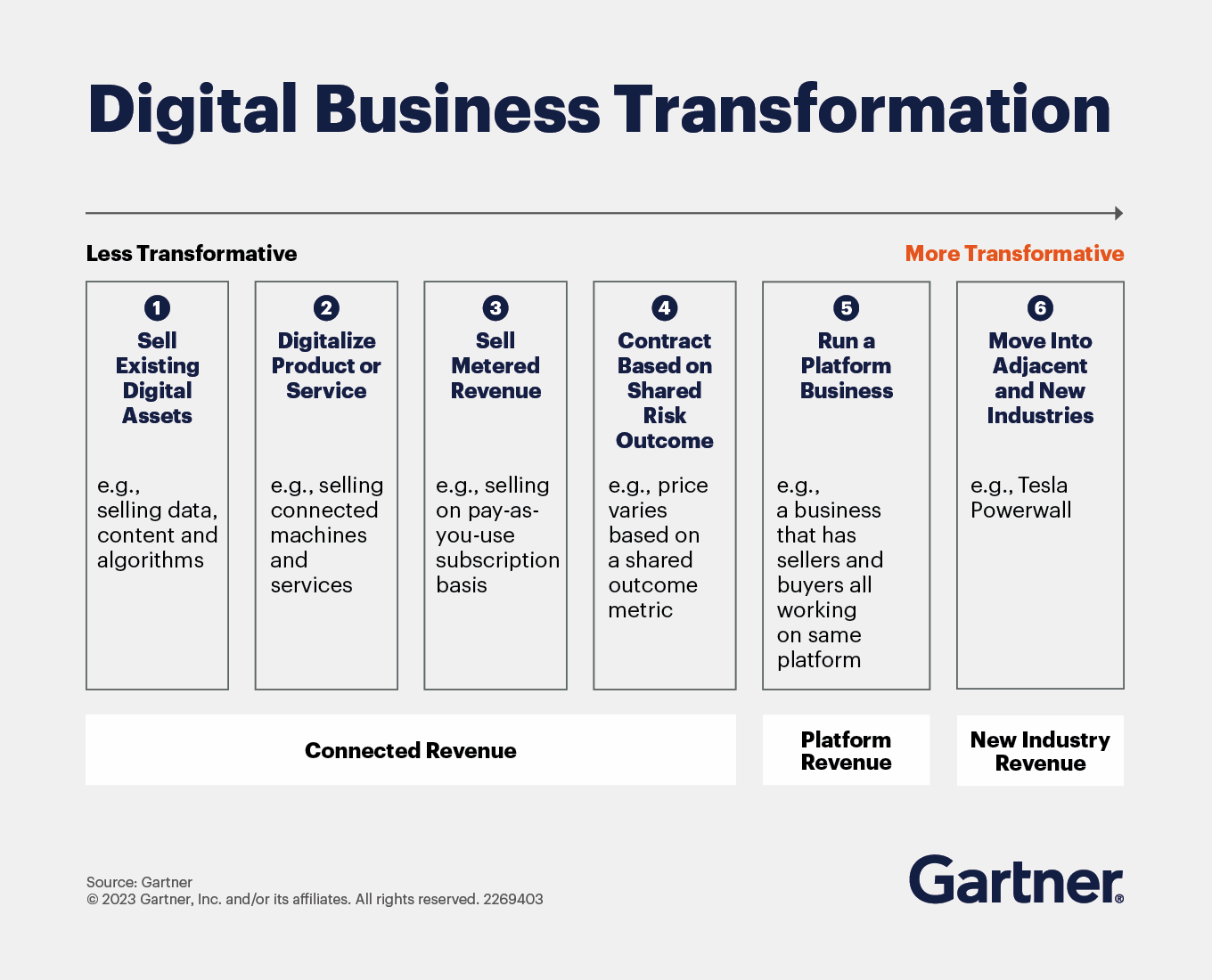 Virtuális könyvtári terek
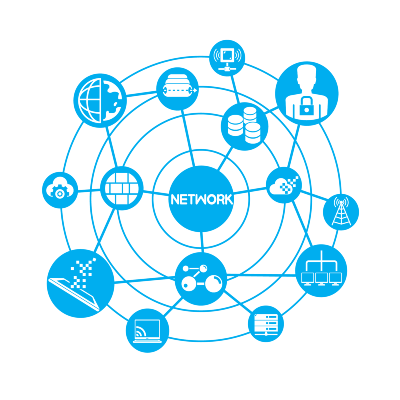 Tér- és időfüggetlen korridor a világhálón a könyvtárainkhoz.
HW
PC, telefon, tablet, e-könyv-olvasó, konzol, TV, okosóra, stb.
Szolgáltatási platform
Világháló (böngésző), APP, VR/AR, közösségi média, stb.
Dokumentum a könyvtárban = objektum
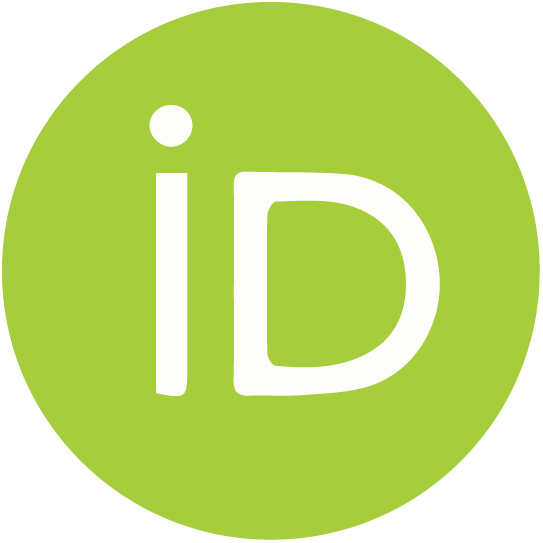 Fizikai jellegű dokumentumok (digitálisan is keletkezhet). 
Szöveg, A/V, 2D, 3D médiumok,
Virtuális jelenlét
Fizikai médiumok egyszerű hozzáférhetősége,
Adat (át)mentés,
Hosszútávú megőrzés,
Reprodukálás,
Szolgáltatás bővítése,
Webes kereshetőség!
Digitális adatvagyon  - Adatgazdagítás
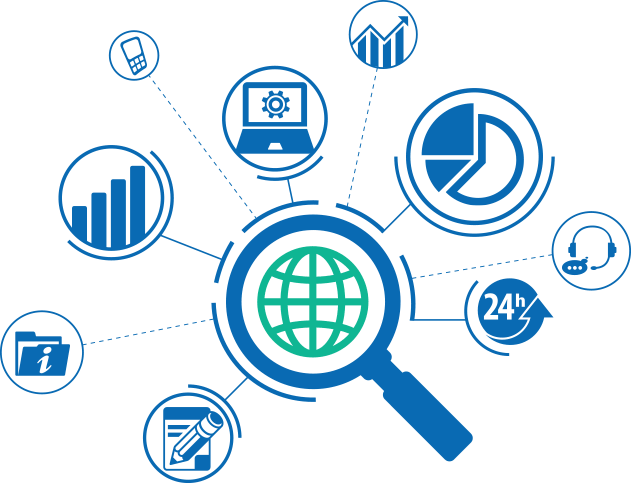 Adatgazdász, adatkönyvtáras feladata:
Digitális objektumok erőforrásainak biztosítása,
Kereshetőség, entitás (metaadatolás),
Adatkezelés, címkézés, strukturálás,
Újrahasznosítás és megosztás.
Digitális adatvagyon  - Adatgazdagítás
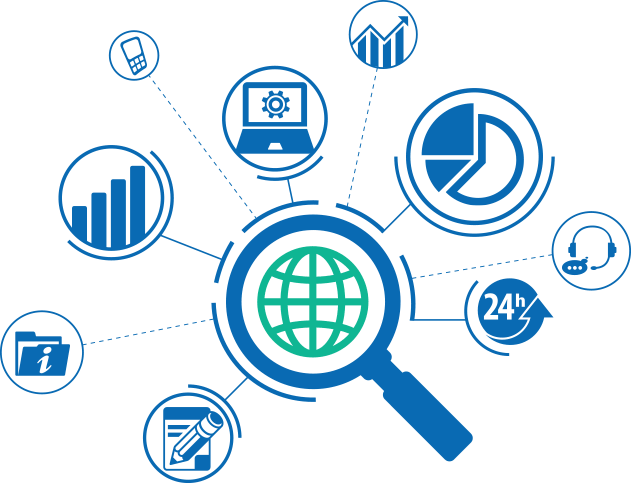 Adatgazdász 4D -» asszociatív kereshetőség:
Személy (VIAF, ULAN, Wikidata),
Hely (Getty, GeoName),
Idő (Wikidata, Time Ontology in OWL),
Fogalom (AAT, SKOS).
Adatkapcsolat az IKR-ben
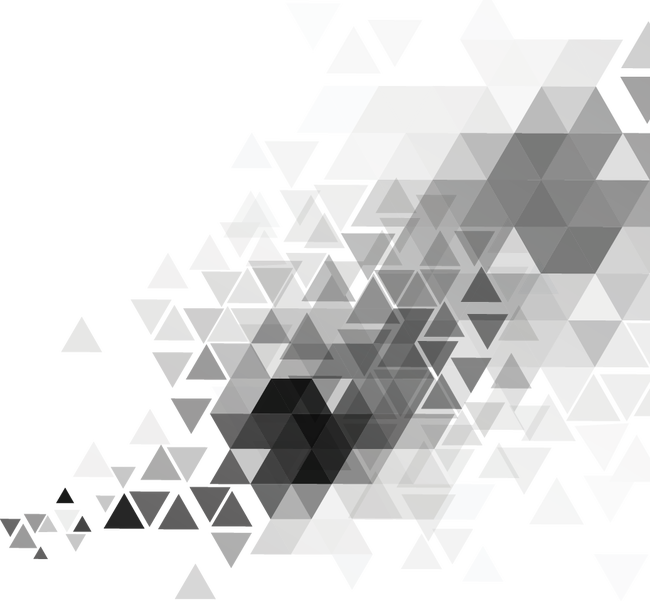 Bibliográfia és besorolási rekord -» külső adatbázisok (Névtér, tezaurusz, szótár, stb.)
MARC
Szemantikus kapcsolat,
FAIR elv - Findable, Accessible, Interoperable and Re-usable (megtalálható, elérhető, átadható, újrahasznosítható),
RDS - Research Data Service, adatszolgáltatás,
RDM - Research Data Management, adatgyűjtés, feldolgozás és szolgáltatás.
Az IKR
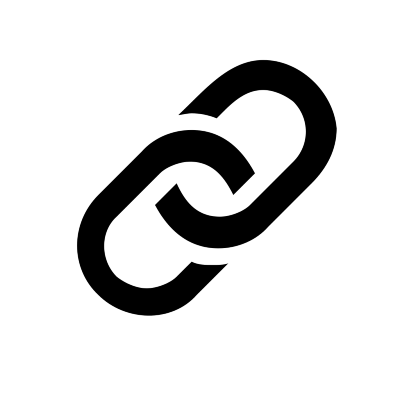 Next. gen. katalógusok integrálódnak a világhálóba (open link data -» szemantikus hálózat)
AB elérhető a webes forrásokból,
SEO optimalizálás (HTML, XML, URI, RDF tároló = triplestore pl. A könyvtár közvetíti a tudást),
Tudásreprezentációs rendszer (bővülő entitások, konextualizáció, fogalmak leképezése),
Átalakul a kereső használat, -» OPAC nem támogatja,
Szemantikus hálók + szemantikus web alkalmazása
Metaadatolás
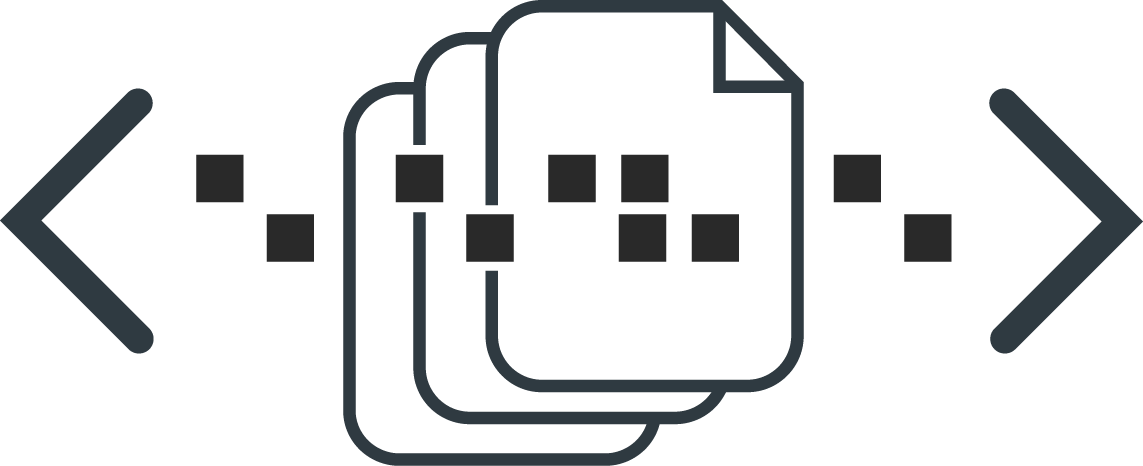 Rendszerezhetőség, kereshetőség és azonosítás
Deskriptív metaadat (cím, szerző, kulcsszó, stb.)
Adminisztratív metaadat (megőrzési, hozzáférési, kölcsönzési, stb.),
Strukturális metaadat (felépítés, kapcsolat, stb.),
Technikai metaadat (Fizikai jellemzők, EXIF,
Speciális metaadat (Ikonográfia, DC),
Linked Data metaadat (kapcsolt adat, URI, LRM, TEI, XML - gépi- feldolgozás és értelmezés).
Metaadatolás
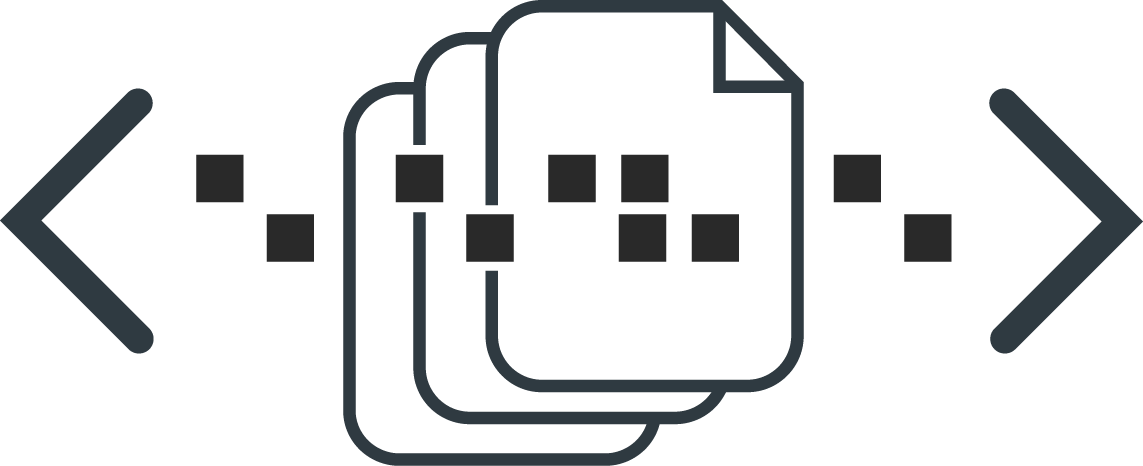 <?xml version="1.0" encoding="utf-8" standalone="no"?>
<dublin_core schema="dc">
    <dcvalue element="title" qualifier="none"><![CDATA[Cím, ez a afájl neve 1988020101]]></dcvalue>
    <dcvalue element="title" qualifier="alternative"><![CDATA[Alternatív cím,rövidítés ill. fordítás. ]]></dcvalue>
         <!-- Közreműködők -->  
    <dcvalue element="contributor" qualifier="advisor"><![CDATA[Bródy Sándor Könyvtár, Média Eger Nonprofit Közhasznú Szolgáltató Kft.]]></dcvalue>
    <dcvalue element="contributor" qualifier="author"><![CDATA[szerző]]></dcvalue>  
    <dcvalue element="contributor" qualifier="cameraman"><![CDATA[operatőr]]></dcvalue> 
    <dcvalue element="contributor" qualifier="director"><![CDATA[rendező]]></dcvalue>   
    <dcvalue element="contributor" qualifier="editor"><![CDATA[editor]]></dcvalue>  
    <dcvalue element="contributor" qualifier="illustrator"><![CDATA[illusztrátor]]></dcvalue>   
    <dcvalue element="contributor" qualifier="other"><![CDATA[egyéb]]></dcvalue>    
    <dcvalue element="contributor" qualifier="performer"><![CDATA[előadó]]></dcvalue>
    <dcvalue element="contributor" qualifier="photographer"><![CDATA[fotográfus]]></dcvalue>
    <dcvalue element="contributor" qualifier="reporter"><![CDATA[riporter]]></dcvalue>
    <dcvalue element="contributor"><![CDATA[Bródy Sándor Könyvtár]]></dcvalue>
        <!-- Tér és időbeliség -->
    <dcvalue element="coverage" qualifier="spatial"><![CDATA[A tartalom térbeli jellemzői,pl.: Eger, Heves Vármegye]]></dcvalue>    
    <dcvalue element="coverage" qualifier="temporal"><![CDATA[1988]]></dcvalue> 
    <dcvalue element="coverage" qualifier="none"><![CDATA[https://magyarnemzetinevter.hu/geo/482240]]></dcvalue>
        <!-- Adatinformációk -->    
    <dcvalue element="date" qualifier="copyright"><![CDATA[2024]]></dcvalue>
    <dcvalue element="date" qualifier="created"><![CDATA[A tartalom letrehozásának dátuma, ha eltér a sugárzástól.]]></dcvalue>
    <dcvalue element="date" qualifier="issued"><![CDATA[1988-02-01]]></dcvalue> 
        <!-- Leírások, információk -->
    <dcvalue element="description" qualifier="abstract"><![CDATA[Absztrakt pl.:Eger Városi Közösségi Televizió Kisérleti Évfolyam 1. adás 1. fejezet - Beköszöntő]]></dcvalue>
    <dcvalue element="description" qualifier="note"><![CDATA[Analóg adathordozóról a digitalizálás a Bródy DigiLaborban történt.]]></dcvalue>
    <dcvalue element="description" qualifier="note"><![CDATA[Az 1988. február 01-ei közvetített adásban lévő időintervallum: 00h03m10s-00h06m19s]]></dcvalue>
    <dcvalue element="description" qualifier="provenance"><![CDATA[Analógadathordozóról digitálizált, hang- és videóadat digitálisan feljavítva 2024.11.04-én. (a dátum megegyezik a Qulto szoftveres konverziójával.)]]></dcvalue>
    <dcvalue element="description" qualifier="sponsorship"><![CDATA[Támogatói leírás, ha van szponzor.]]></dcvalue>
    <dcvalue element="description" qualifier="statementofresponsibility"><![CDATA[MARC rekord megörzési nyilatkozat.]]></dcvalue>
    <dcvalue element="description" qualifier="tableofcontents"><![CDATA[Tartalomjegyzék egy adott elemhez, pl.: adott mm:ss megjelent személy(ek).]]></dcvalue>
    <dcvalue element="description" qualifier="uri"><![CDATA[Egyedi forrásazonosító - URI, ami az elemre mutat, amit a publikálás után generál a Digitize.]]></dcvalue>
    <dcvalue element="description" qualifier="version"><![CDATA[p.1. Publikált állomány - vízjelezett és tömörített.]]></dcvalue>
        <!-- Formátum és adathordozói infók -->
    <dcvalue element="format" qualifier="extent"><![CDATA[00h03m10s-00h06m19s.]]></dcvalue>
    <dcvalue element="format" qualifier="medium"><![CDATA[S-VHS]]></dcvalue>
    <dcvalue element="format" qualifier="mimetype"><![CDATA[H.264 MPEG-4]]></dcvalue>
    <dcvalue element="format" qualifier="mimetype"><![CDATA[AAC stereo]]></dcvalue>
    <dcvalue element="format" qualifier="none"><![CDATA[Fizikai adathordozóról digitalizálva]]></dcvalue>
    <dcvalue element="format" qualifier="scale"><![CDATA[768x576]]></dcvalue>
    <dcvalue element="format" qualifier="scale"><![CDATA[H.264 MPEG-4]]></dcvalue>
        <!-- Azonosítok -->
    <dcvalue element="identifier" qualifier="none"><![CDATA[A fájl neve: 1988020101]]></dcvalue>
    <dcvalue element="identifier" qualifier="catalogid"><![CDATA[Azonosító a katalógusban, OPAC-ba.]]></dcvalue>
    <dcvalue element="identifier" qualifier="citation"><![CDATA[Bibliográfiai hivatkozás felhasználók számára (nem gépi).]]></dcvalue>
    <dcvalue element="identifier" qualifier="collection"><![CDATA[Helyismereti gyűjtemény - Videóállomány]]></dcvalue>  
    <dcvalue element="identifier" qualifier="location"><![CDATA[Földrajzi információk.]]></dcvalue> 
    <dcvalue element="identifier" qualifier="other"><![CDATA[HI - ETV Könyvtárunkban használt gyűjteméni azonosító. HI = Helyismereti Gyűjtemény, ETV = egri videók, HVTV = Heves Vármegye videógyűjteményei  ]]></dcvalue> 
    <dcvalue element="identifier" qualifier="other"><![CDATA[Fizikai adathordozó azonosítója: 19880201 (a keazettára helyezett azonosító: 1988 = év, 02 = hónap, 01 = kazetta száma )]]></dcvalue> 
    <dcvalue element="identifier" qualifier="sici"><![CDATA[Sorozat- és adás részleténke azonosító, pl.: 1988-02-01:01 . Itt a ":" ez eredeti fájl uttolsó két számjagya elé kell helyezni]]></dcvalue>
        <!-- Nyelvi infók -->
    <dcvalue element="language" qualifier="iso"><![CDATA[hu_HU ]]></dcvalue>
    <dcvalue element="language" qualifier="rfc3066"><![CDATA[rfc3066 hu-HU ]]></dcvalue>
        <!-- Tulajdonjogi változások -->
    <dcvalue element="provenance"><![CDATA[Eger Városi Közösségi Televizió]]></dcvalue> 
        <!-- Publikálás helye -->
    <dcvalue element="publisher" qualifier="place"><![CDATA[Eger]]></dcvalue>   
    <dcvalue element="publisher" qualifier="none"><![CDATA[Közétételi, terjesztési, egyéb információk, pl.: felvétel helszíne]]></dcvalue> 
        <!-- Kapcsolódó források, ha lehet URI -->    
    <dcvalue element="relation" qualifier="haspart"><![CDATA[Referensz erőforrás pl.:Eger Városi Közösségi Televizió Kisérleti Évfolyam 1. adás]]></dcvalue>
    <dcvalue element="relation" qualifier="hasversion"><![CDATA[Kapcsolódó erőforrás régebbi verziója, ha volt, pl.: 1988020101.mp4 ]]></dcvalue>   
    <dcvalue element="relation" qualifier="isformatof"><![CDATA[S-VHS]]></dcvalue>
    <dcvalue element="relation" qualifier="ispartofseries"><![CDATA[A sorozat neve és száma az adott sorozaton belül, ha rendelkezésre áll, pl.: ETV1988 ]]></dcvalue>
    <dcvalue element="relation" qualifier="isversionof"><![CDATA[Digitalizált masterállomány adásmenet alpapján vágva.]]></dcvalue>
    <dcvalue element="relation" qualifier="replaces"><![CDATA[1988020101.vob]]></dcvalue>
        <!-- Jogok -->
    <dcvalue element="rights" qualifier="holder"><![CDATA[Bródy Sándor Könyvtár]]></dcvalue>
    <dcvalue element="rights" qualifier="license"><![CDATA[Média Eger Nonprofit Közhasznú Szolgáltató Kft.  ]]></dcvalue>   
    <dcvalue element="rights" qualifier="uri"><![CDATA[URI, hivatkozás a felhasználási szabályzathoz és jogokhoz, pl.: https://www.tveger.hu/szerzoi-jogok/]]></dcvalue>
        <!-- Kulcsszavak -->
    <dcvalue element="subject" qualifier="classification"><![CDATA[Kulcsszavak, amiket használunhasznosíthatunk ill. használunk a katalógusában.]]></dcvalue>
    <dcvalue element="subject" qualifier="local"><![CDATA[helyi tárgyszó ]]></dcvalue>  
    <dcvalue element="subject" qualifier="name"><![CDATA[URI-val hivatkozott név, névtér.]]></dcvalue>  
    <dcvalue element="subject" qualifier="other"><![CDATA[Helyi szókincs, utalók, tezaurusz, authority. ]]></dcvalue>
        <!-- Dokumentum típus -->    
    <dcvalue element="type" qualifier="none"><![CDATA[audiovizuális tartalom]]></dcvalue>
    <dcvalue element="type" qualifier="none"><![CDATA[TV Eger]]></dcvalue>  
</dublin_core>
Publikálás
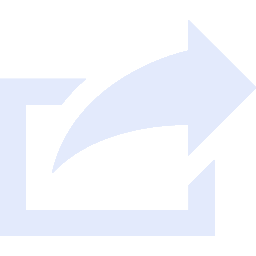 Szintjei:
Intézményi,
Online (DRM, licenc, GDPR),
Aggregáció (közös felület),
Kreatív felhasználás (oktatás, rekreáció),
Szemantikus hálók + szemantikus web alkalmazása
“Közkincs”
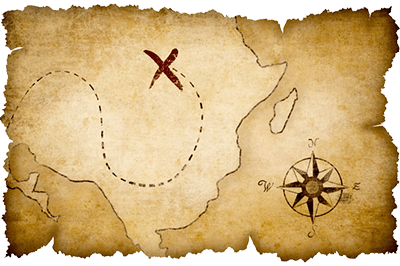 Tágított határok = az információ szabadabb áramlása
Olcsó és gyors hozzáférés,
Kulturális örökségünk megosztása,
Tudásalap, 
Szabad felhasználhatóság.
Releváns információ
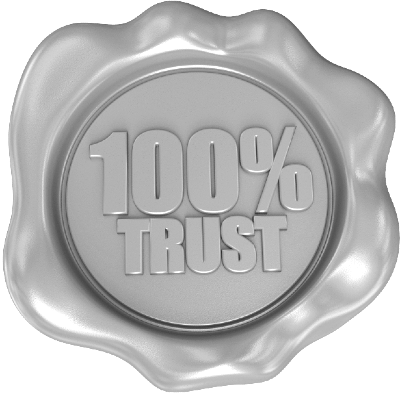 Torzítástól mentes archív adatok,
Könyvtáros tematikus szaktudása,
Kutató bevonása -» hiteles információs gazdagítás,
Kapcsolatok felfedése,
Digitális bölcsészet -» a gyűjtemények kinyitása!
Látogatói elvárások
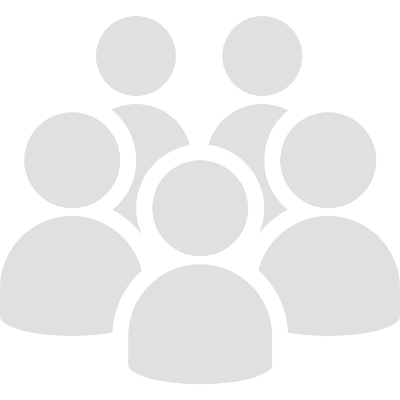 Vizualizáció (iconic turn 1991. Ferdinand Fellmann)
Személyre szabott virtuális tér (élményszerű, érdeklődési kör, MI),
Mobilitás (kooperatív, gamifikáció, akadálymentes),
Virtuális kiállítás, tematikus gyűjtemény, NFT, blockchain.
Látogatói elvárások
Google keresés: a sógun könyv kölcsönzés
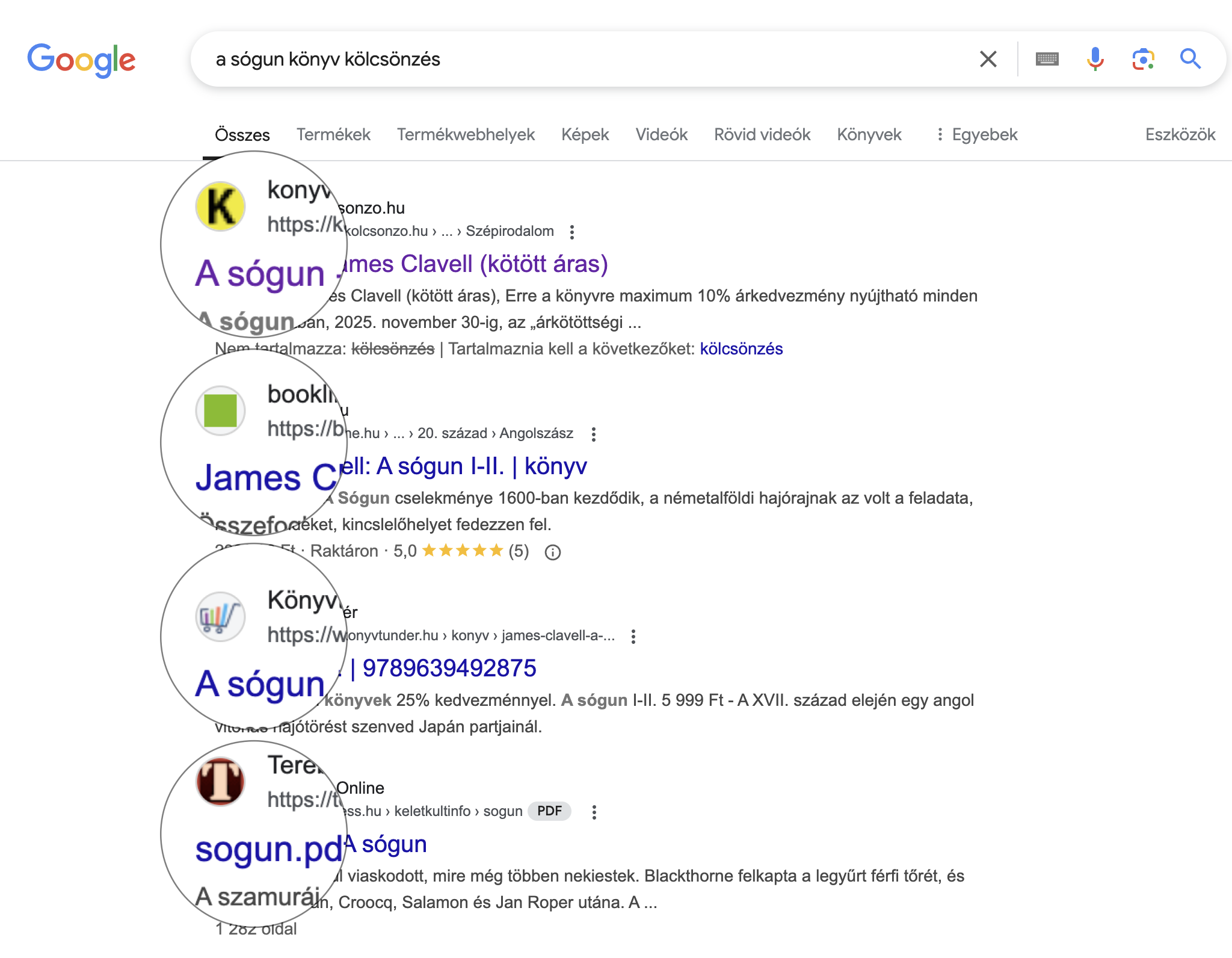 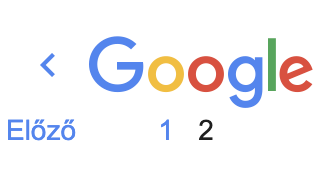 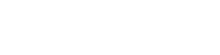 Látogatói elvárások
Google keresés: a sógun kölcsönzés (regény, James Clavell)
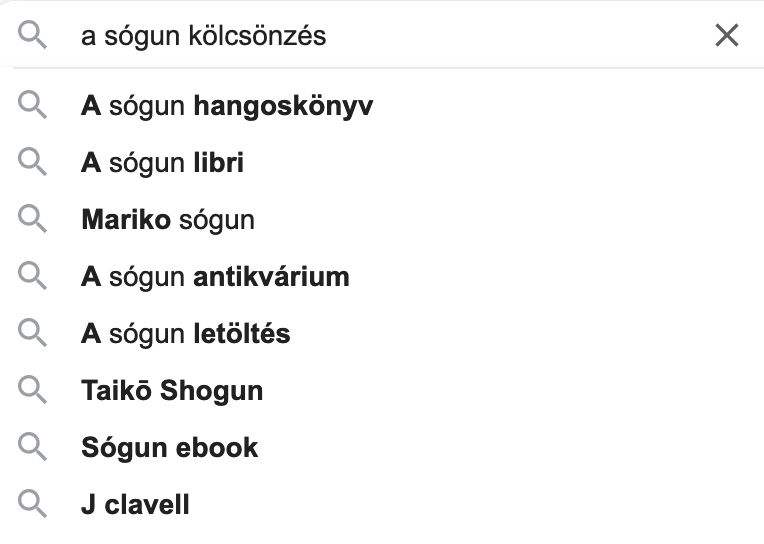 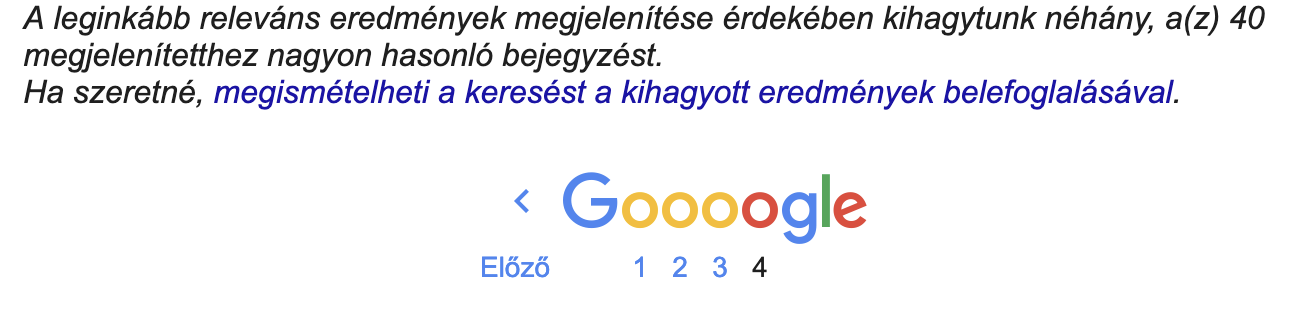 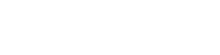 Látogatói elvárások
Google keresés: a sógun könyvtár
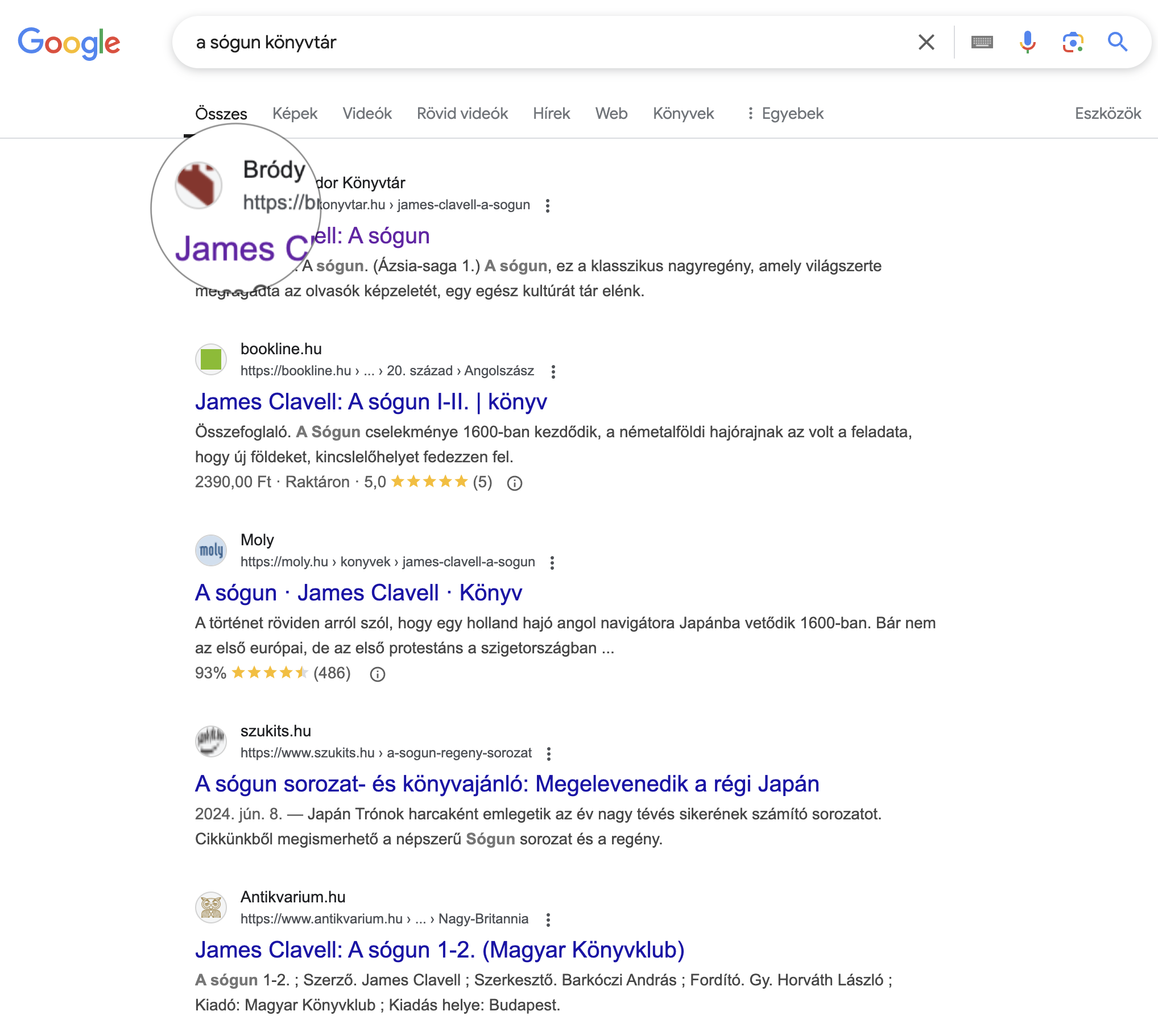 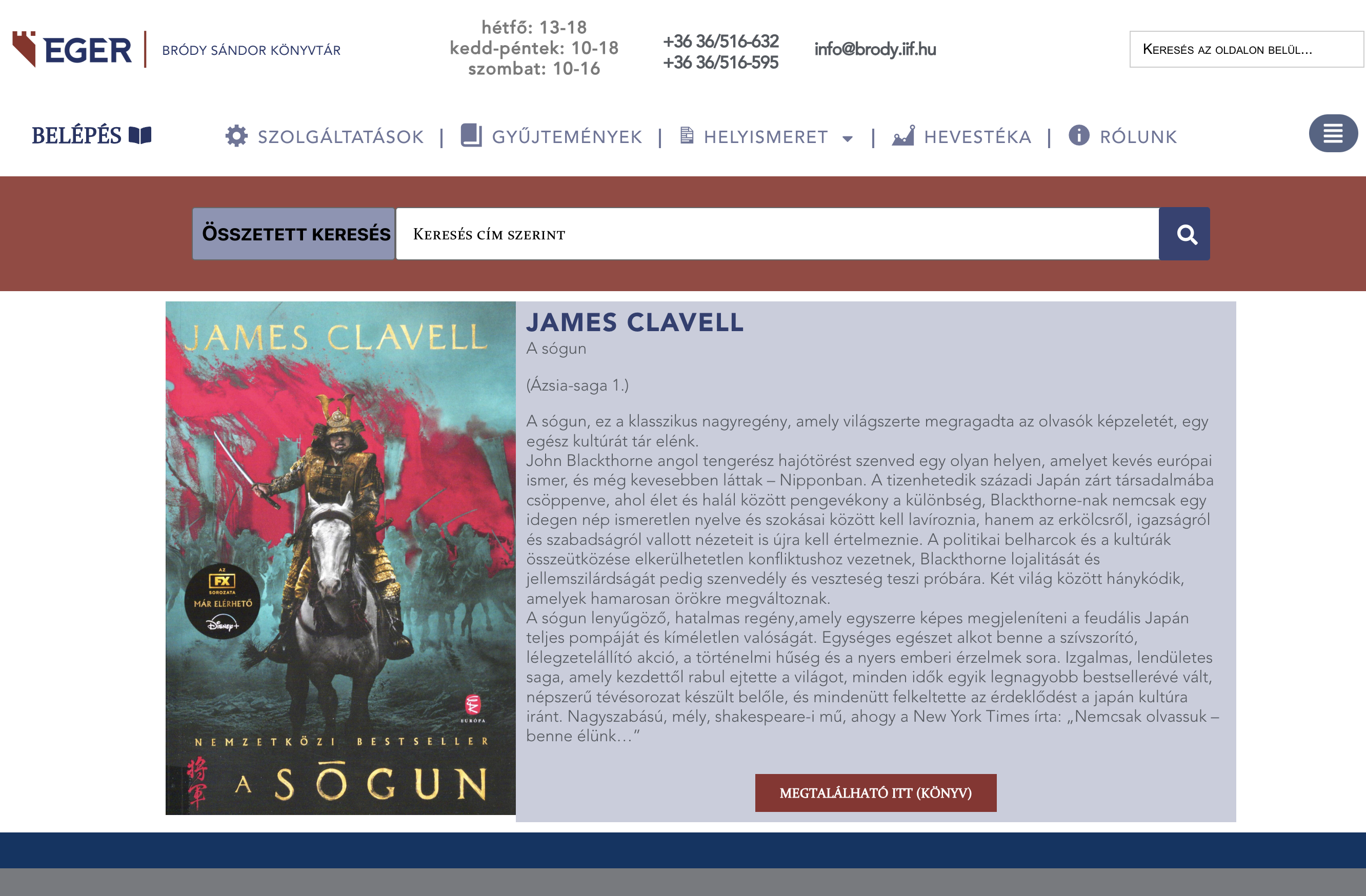 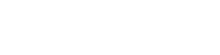 Látogatói elvárások
KATALOGUS = Internetes keresés
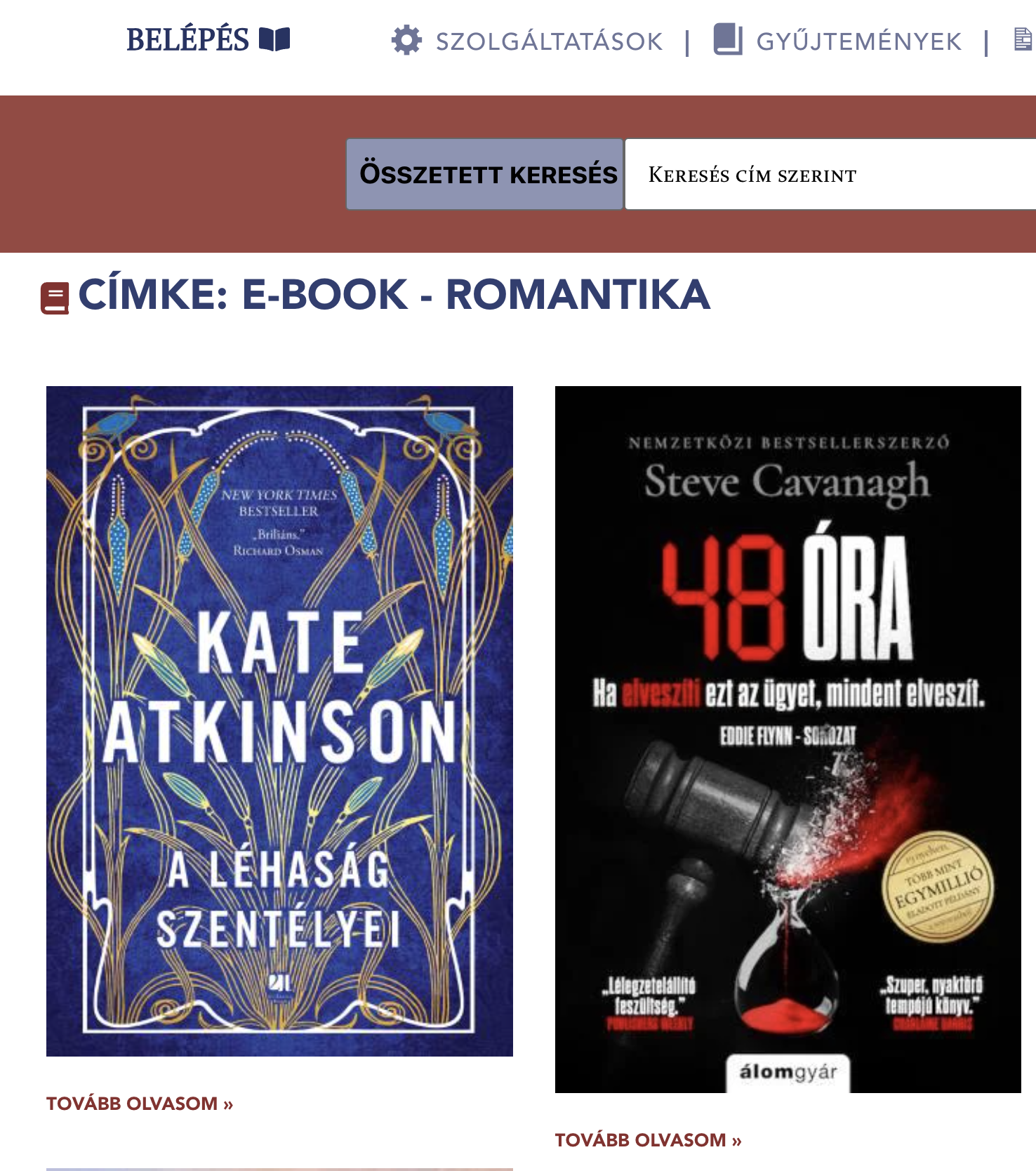 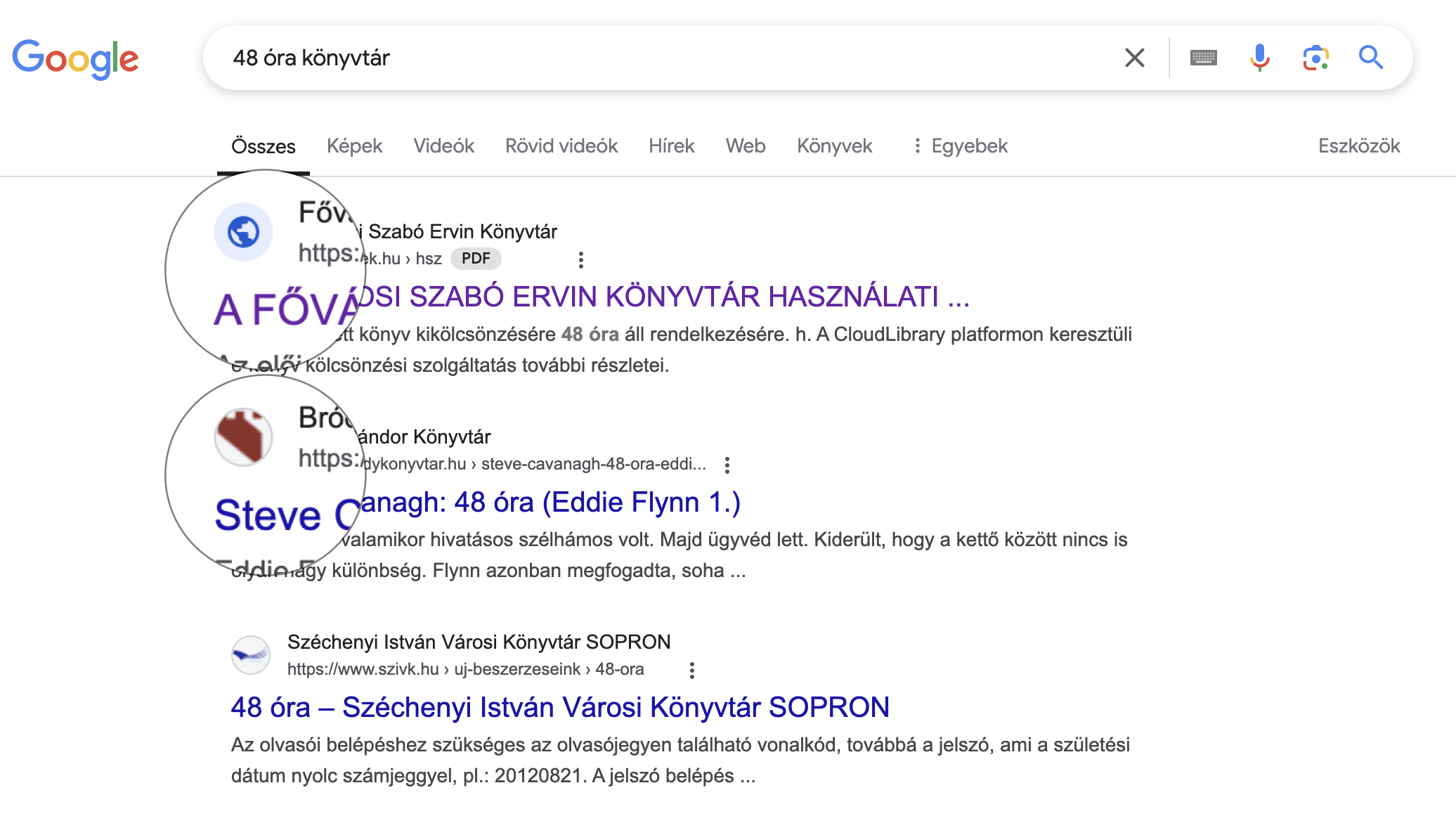 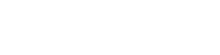 EU - Digitálisan képzett lakosság és magasan képzett digitális szakemberek
digitálisan képzett munkaerőre és a jelenleginél sokkal több digitális szakértő kell
digitális oktatási ökoszisztéma kialakítása -» kapcsolat, bevonzás 
digitális ellenálló képesség -» Európai készségfejlesztési program és digitális oktatási cselekvési terv 
digitális kézség -» 2030-ra 80 % a felnőtt lakosság aránya
2030-ra 20.000.000 IKT szakemberre lesz szükség az EU-ban!! -» kiberbiztonsági kockázat (70% hiány jelenleg)
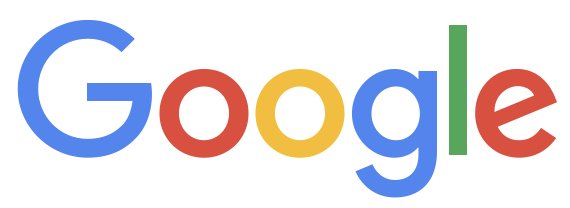 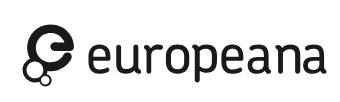 Köszönöm megtisztelő figyelmüket!








vasgt@brody.iif.hu



2025.
Irodalom:
Fülöp, E. (2018). A szemantikus háló két fogalma, a katalógusok új generációja és a könyvtárak szerepe. Tudományos és Műszaki Tájékoztatás, 65(7-8), 401-408.
Kiszl, P., & Fodor, J. (2022). Időtálló könyvtár, jövőbiztos könyvtárosság: A digitális tartalomfejlesztés kompetenciatükre. Tudományos és Műszaki Tájékoztatás, 69(4), 134-154.
Mihály, E., & Micsik, A. (2023). Szerkesztői környezet TEI-alapú szövegkiadásokhoz.
Réka, R., Zoltán, S., Krisztina, R., & Tünde, L. M. (2023). A könyvtár mint 21. századi autentikus tanulási környezet. Tudományos és Műszaki Tájékoztatás, 70(1), 13-22.
Simon, A. (2021). Az adatgazdászat feladatai és lehetőségei integrált könyvtári rendszerek számítógépes adatbázisaiban.
Szabolcs, D. (2023). Újragondolt könyvtárosi szerepkörök (a bibliográfiai számbavétel trendjeinek tükrében). Tudományos és Műszaki Tájékoztatás, 70(4), 492-498.
Vas, G. T. (2023). Hang-és videoanyagok a könyvtárban:“Formátumba zárt emlékek”. Tudományos és Műszaki Tájékoztatás, 70(2), 222-228.